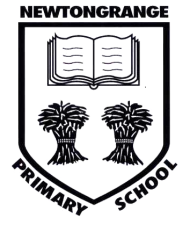 Primary 1 Welcome MeetingTuesday 27th September 2022
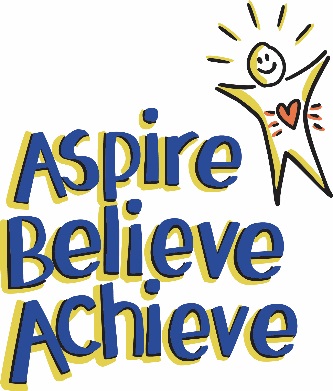 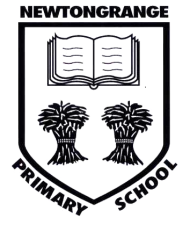 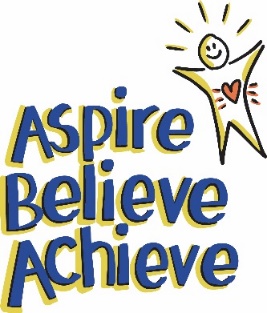 Meet the P1Team
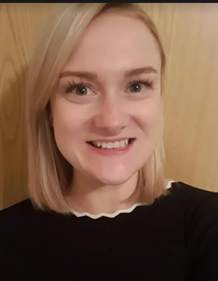 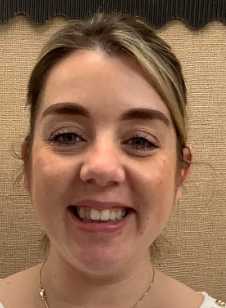 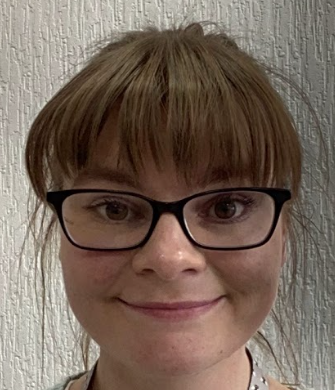 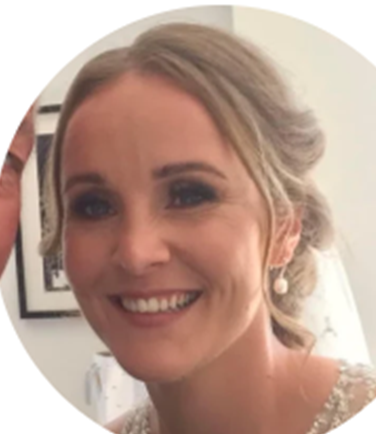 Miss Hogg 
teaches P1b
Mrs Mitchell 
teaches P1b
Mrs Johnston 
teaches P1c
Mrs Matheson 
teaches P1a
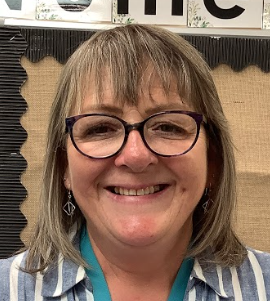 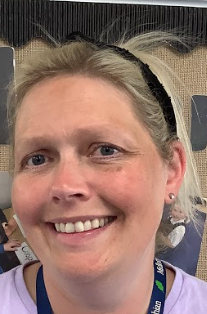 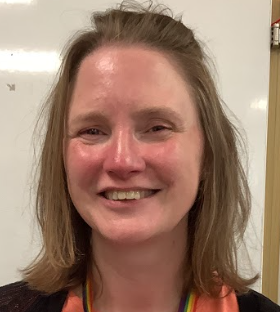 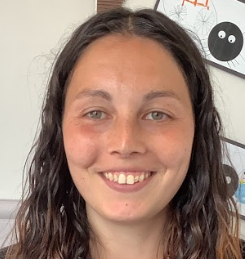 Mrs Cunningham is a 
Learning Assistant in P1
Mrs Corbett is a 
Learning Assistant in P1
Miss Wilson is a 
Learning Assistant in P1
Mrs McClean is a 
Learning Assistant in P1
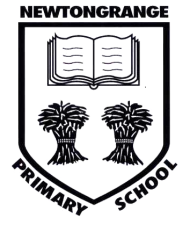 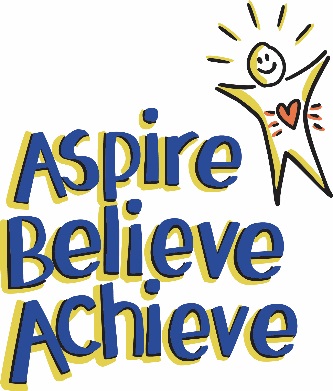 Other staff working with P1
Mr Peacock will teach P1a and P1c on a Monday afternoon.

Mrs Perry will teach Music on a Tuesday and Friday. 

Mrs Mitchell will teach P1b on a Thursday.
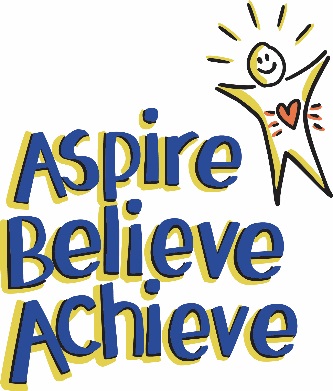 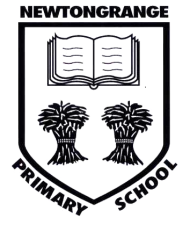 Curriculum for Excellence
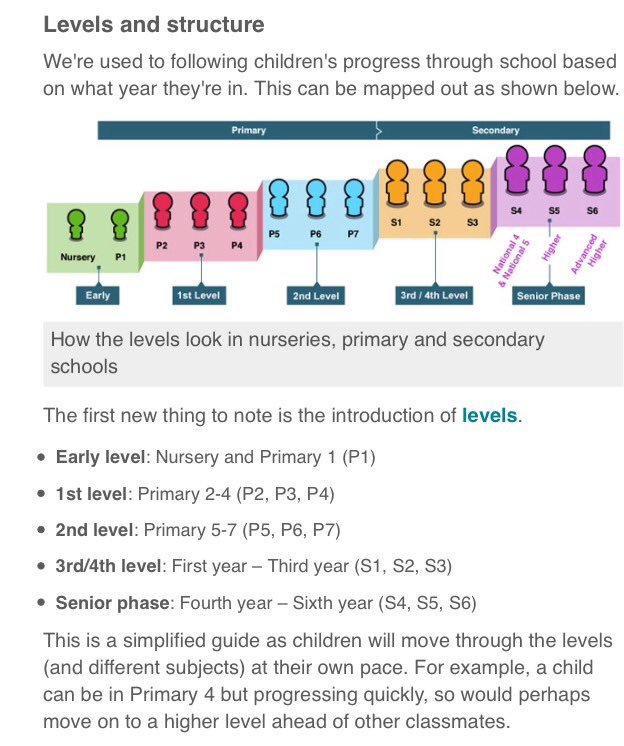 This is a simple guide showing how children may move through the levels of CfE.  All children progress at their own pace and work is differentiated to support their learning.
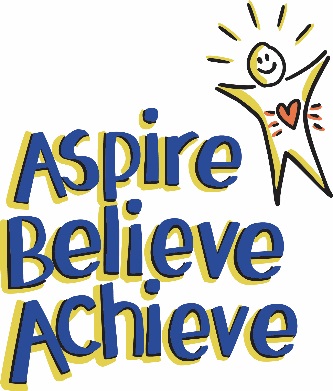 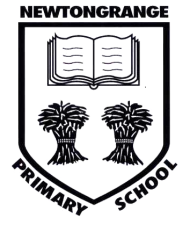 Vision and Values
Kind     Fair     Hardworking     Confident     Respectful     Responsible
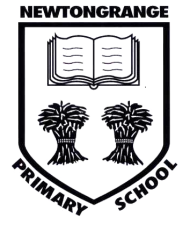 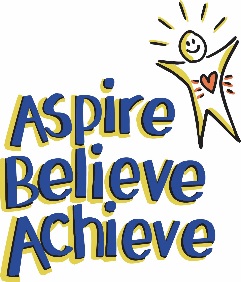 School Improvement Plan 2022 - 2023

Priority 1 	Improvement in attainment and achievement (literacy and numeracy).
Priority 2 	Included, Engaged and Involved: Wellbeing and Equity
Priority 3 	Use of digital technology to support learning

Learners have the right to a good quality education.
 (Article 28, UNCRC)
Respectful, Kind, Hardworking, Responsible, Confident, Fair
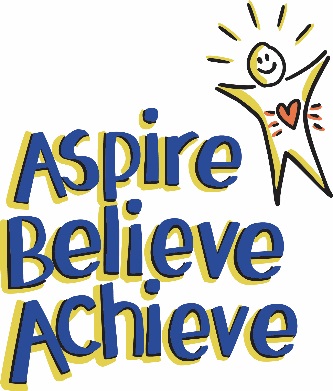 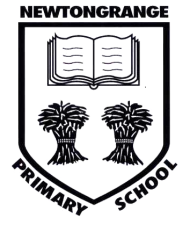 Health and Wellbeing
We will be focussing on:

Building Resilience Programme

Wellbeing Indicators

2x hours of PE each week.

Relationships, Sexual Health and Parent Hood 

Zones of Regulation
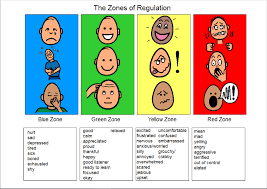 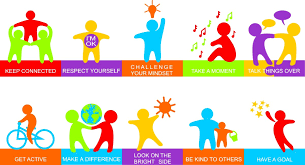 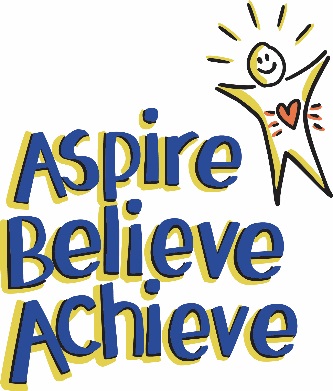 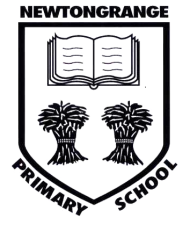 Literacy
RWInc

Handwriting

1x extended writing lesson per week

Listening & Talking, including Talking Ted

Play based learning

Your child will receive a sheet which supports the practising of learning to read and write each new sound. They will get this each day that they learn a new sound. Talking to your child about their sounds will support them in consolidating their learning.

Reading books will be sent out weekly at the end of term 2/ beginning of term 3. These will also be used in class.
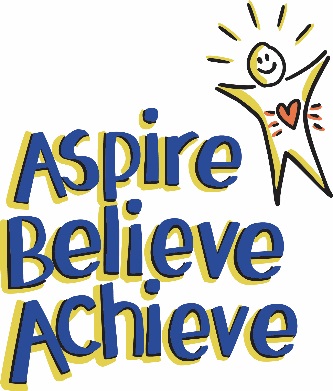 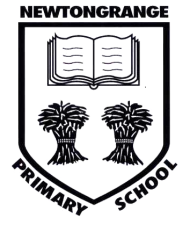 Numeracy and Mathematics
We follow a skills based progression program in line with the Curriculum for Excellence. This includes: number word sequences and numerals, number structures and place value, addition and subtraction, multiplication and division and fractions.

Play based learning

Maths input

Outdoor learning to learn new skills and consolidate existing learning.

Learners will soon be receiving a “Blast Off with Numbers” pack. This will contain different materials and ideas for games to support the learning of numbers at home.
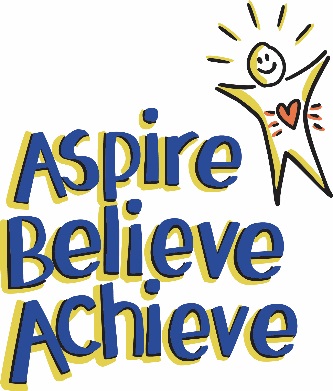 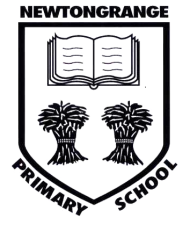 Learning Contexts
This year in P1, our learning contexts will be based on play based learning. This will involve both child initiated and adult led play experiences to cover and consolidate skills within the Curriculum for Excellence.

Why Play?

Through play, a child develops their 
cognitive, social, emotional and 
physical capacities.


Article 31 of the UNCRC- Every child has
the right to play.

Developmentally Appropriate
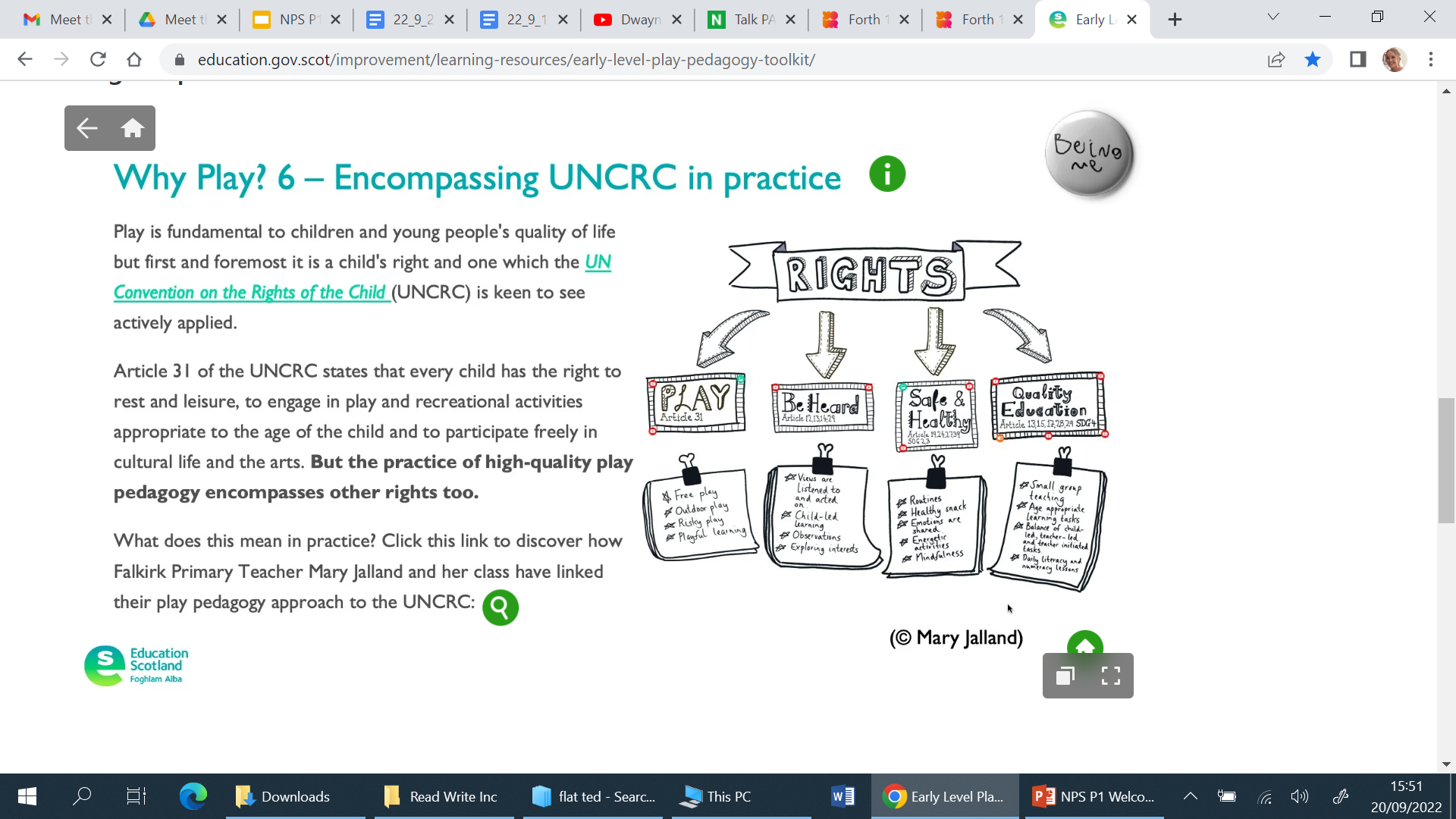 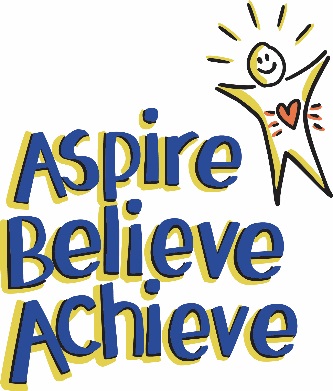 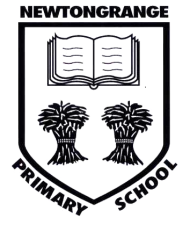 Learning Across the Curriculum
This year in P1, we will be using play based learning to develop the following curricular areas:

Expressive Arts
Science
Social Studies
Technologies
RME

We will use topics to allow us to explore certain areas in further detail. For example, this term our topic is “All About Me”.
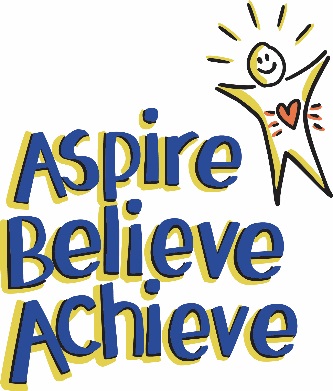 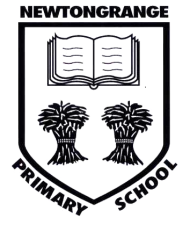 Home Learning
In Primary 1, we have a class bear which is sent home at points across the year.
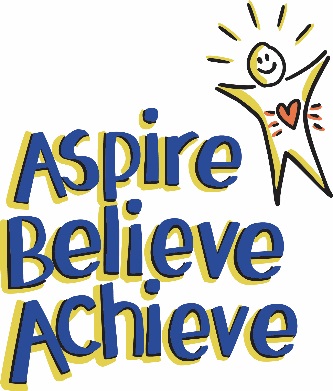 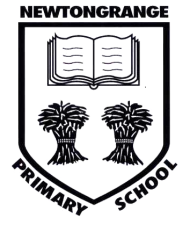 Communication
Examples
Parents Consultations – October and March
Written Report – June 
Learner’s curriculum pathways
Snapshot of learning – Seesaw
Sharing the learning events
Good News Notes, Star Learners and Achievement Award 
Assemblies
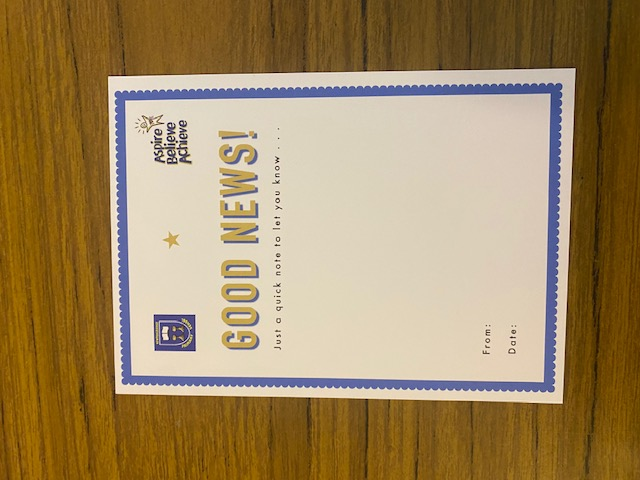 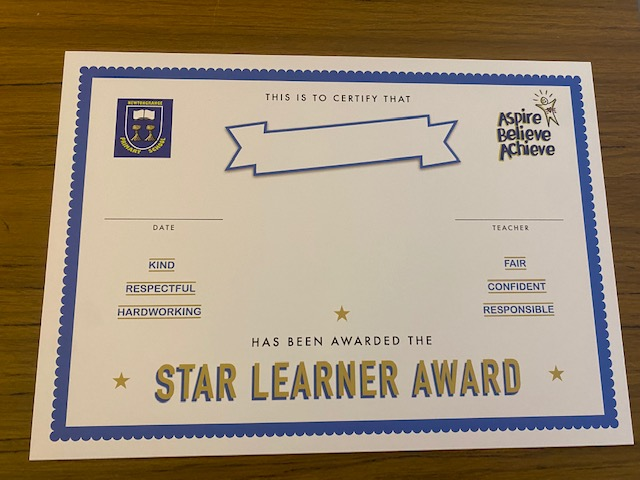 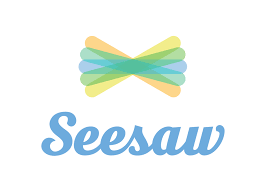 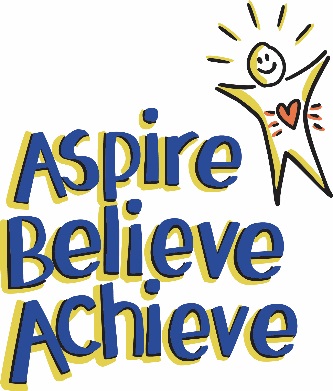 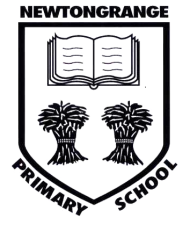 Sharing our learning and school news
All school information will be communicated to families via our school app and website.   Please check regularly for updates.  
http://newtongrange.mgfl.net/ 


Also please follow our school twitter page where we share our learning and achievements.  
@NewtongrangePS
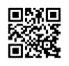 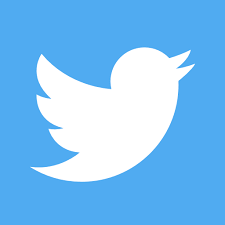 School App 
QR Code
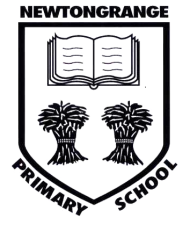 Reminders…
Children should bring their reading books and homework bags to school every day.  We will only send these home on the days that there are letters or homework. 

Coats or jackets should be coming to school everyday. The Scottish weather can be unpredictable!

All personal belongings should be named.

Children are encouraged to bring in a named water bottle into school everyday.

On PE days, learners should arrive at school in their sportswear.

Please inform us of any changes to the adult who will be collecting your child from school to help us ensure their safety.
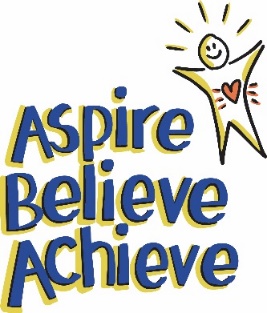 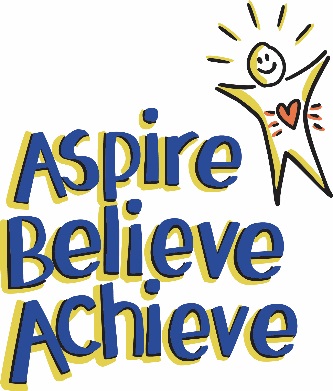 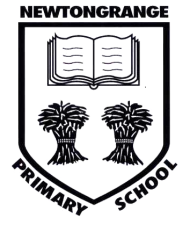 What we are looking forwards to about P1
“Painting”- Emilie
“Learning more numbers”- Aaron, Ellie & Kara
“Doing more writing”- Amelia
“Listening to stories”- William
“Learning a new letter every day!”- Jamie & Lucas
“Drawing”- Olivia
“Playing schools with all of the loose parts”- Zoe
“Working hard!”-Emma